107畢業旅行
參加人數
全班
☆一天早上☆
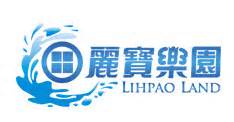 6:50集合
坐遊覽車到到麗寶樂園▫
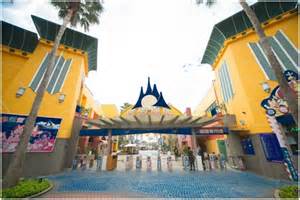 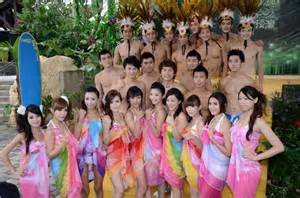 ☞第一天中午☜
12:00到餐廳吃飯
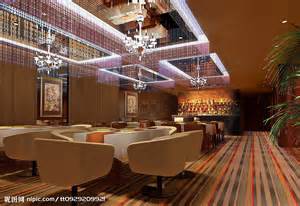 第一天下午
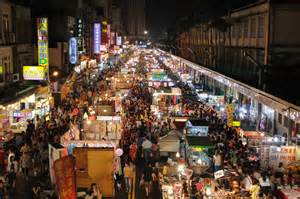 2:30去逛老街
4:00回飯店放行李
5:50到廟口拜拜到處逛逛
7:50去逛夜市
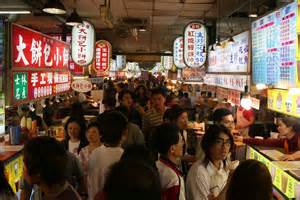 ◣第一天晚上◥
9:00回飯店
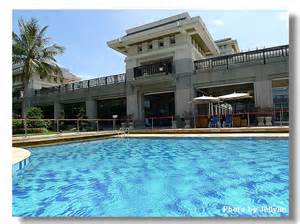 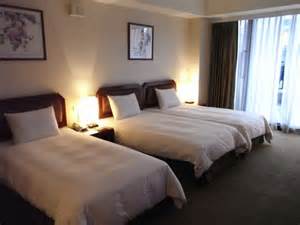 第二天早上
7:00在遊覽車上吃早餐(麥當勞)
7:00前往原住民文化園區
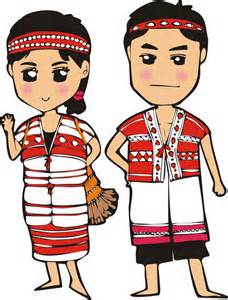 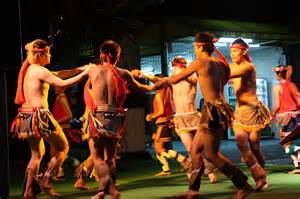 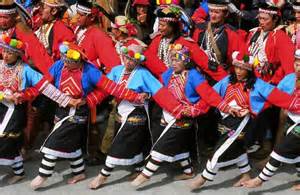 第二天中午
2:00到餐廳吃飯
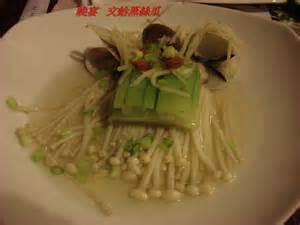 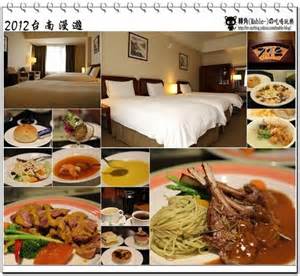 第二天下午
4:30回會館活動
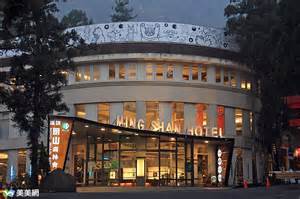 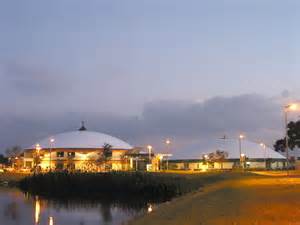 第二天晚上
9:00回飯店
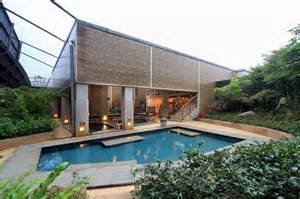 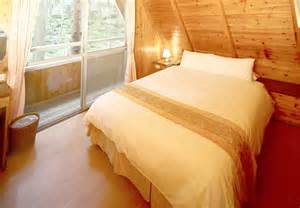 第三天
整天都在六福村
午餐自理
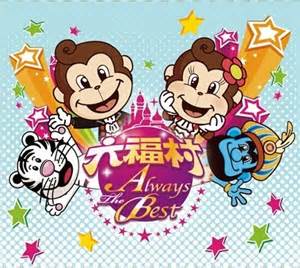 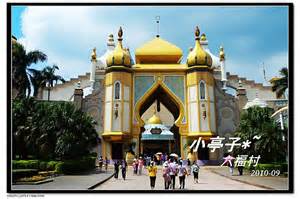 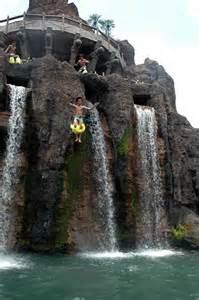 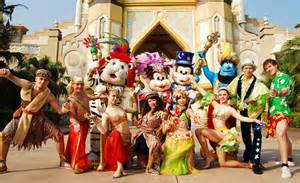 價錢:
3600